Provider Resiliency
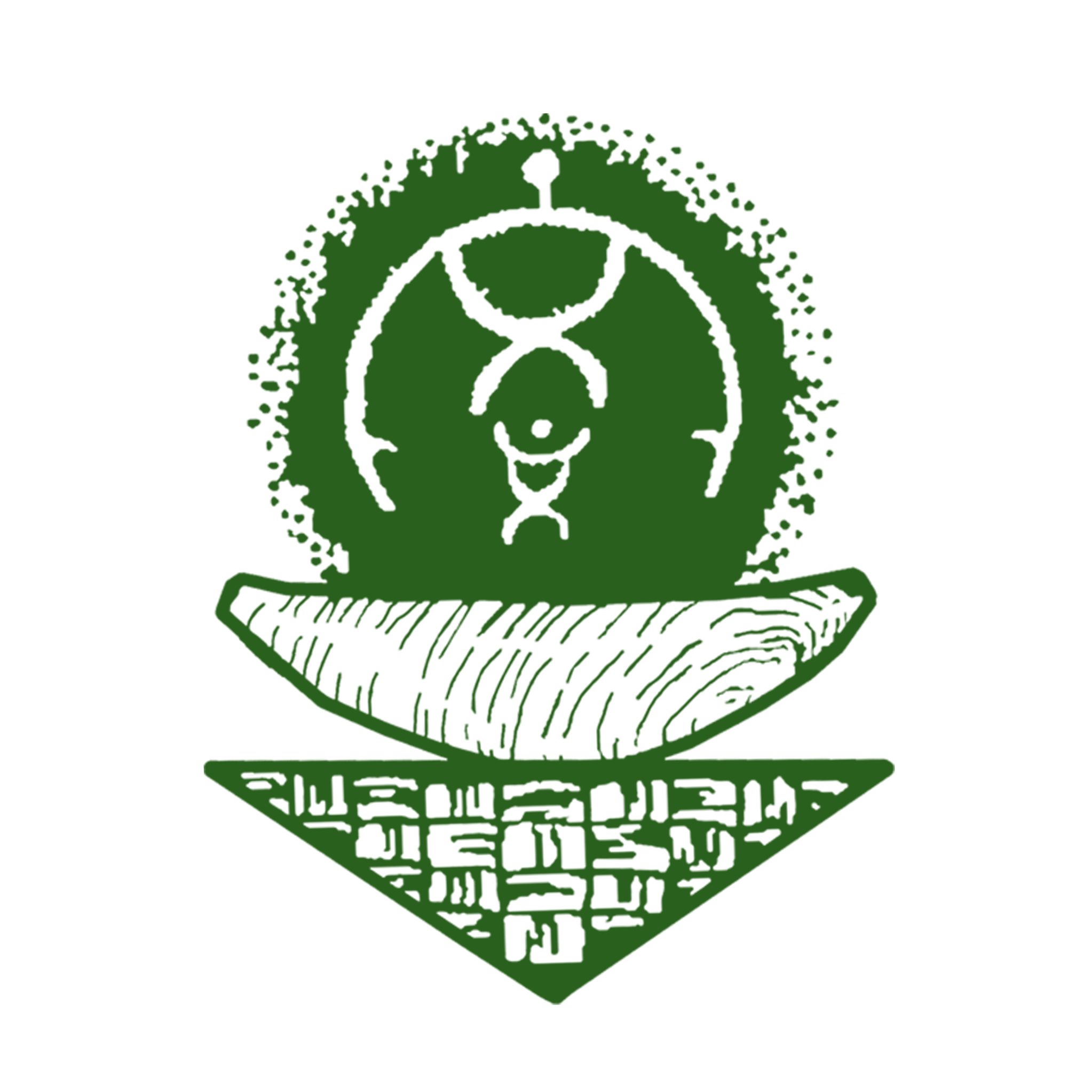 John R. Engle, MD, MSHA
Medical Director
Hui Mālama Ola Nā ‘Ōiwi
Resiliency:  The ability of a person to adjust to or recover
readily from illness, adversity, major life changes, etc.

Research indicates that older physicians show more
resiliency than younger physicians,

BUT
Are older physicians more resilient due to their increased experiences,

OR

Did we just kill-off or scare away those less resilience?


Likely a bit of both.
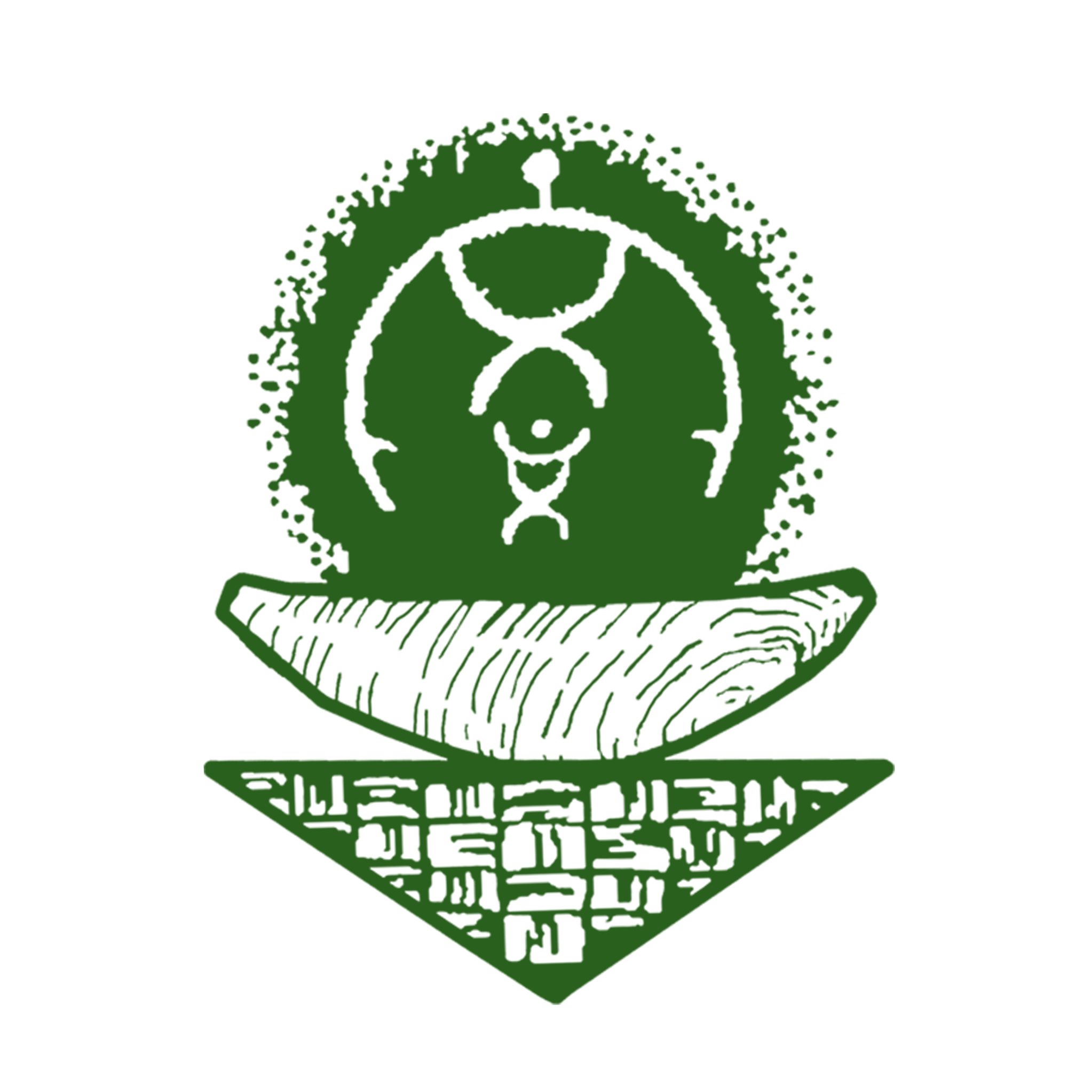 Hui Mālama Ola Nā ‘Ōiwi

Native Hawaiian Health Care for
Big Island of Hawaii, Inc. 1991

Primary Care, Behavioral Health, Nutrition, 
Community Outreach/Education Co-ordination 
to Native Hawaiian Practices and Services
Stressors “unique” Hui Mālama Ola Nā ‘Ōiwi

Limited clinical space.

Physical separation of the Clinical and Health Education personnel.

History of inconsistent medical direction over the past few years.

History of a previous medical clinic that was discontinued.
Are there different types of resiliency?
Are there different types of resiliency?

Is resiliency enough?
Are there different types of resiliency?

Is resiliency enough?

What if there is no other hand?
Father Joseph Martin (~1925-2009)

People ask me, “Father, does prayer help with a toothache?”  I reply, “Of course prayer helps with a toothache, especially if said on the way to the dentist.”


Have some faith, but keep going.   OR -
Keep This Train A-Rollin’ (1980)
The Doobie Brothers, Lyrics by Michael McDonald
Sure as that old whistle’s blowin’
There’s a tug upon my heart
Somewhere in that misty mornin’ light
There’s another brand new start
Sometimes I’d love to see this end
And watch it all fall apart
‘Cause it’s still such long road
And we’re a long way from the start
You know anyone can say what’s wrong
That don’t make it right to me
We weren’t born into this life
To walk away from everything
Once you get the blues in your stride
All you need’s a song to survive
You think by now we would know that
We gotta keep this train a-rollin’
We ain’t gonna break down on this highway
We could sit here waitin’, worried, wonderin’
Wishin’ we were somewhere other than right here
But Baby we’re right here.